МБОУДОД«Детская школа искусств №5 г.Владивостока»
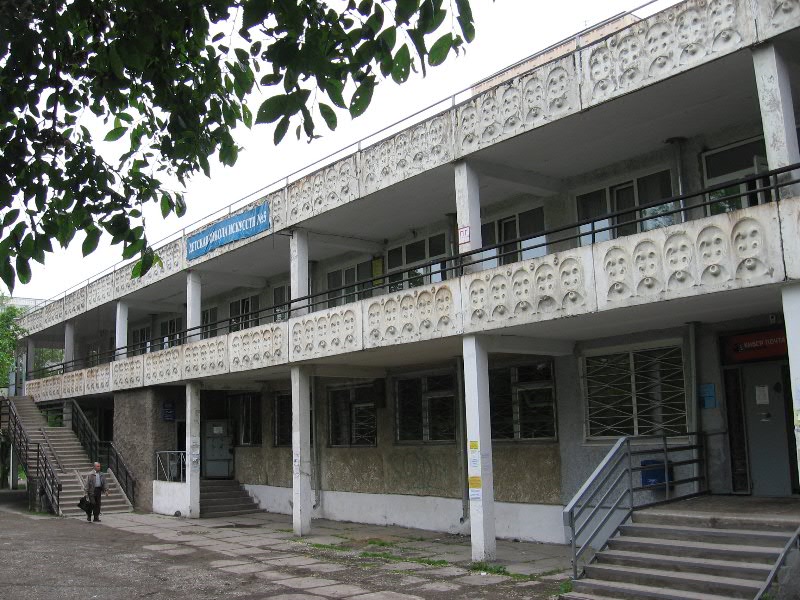 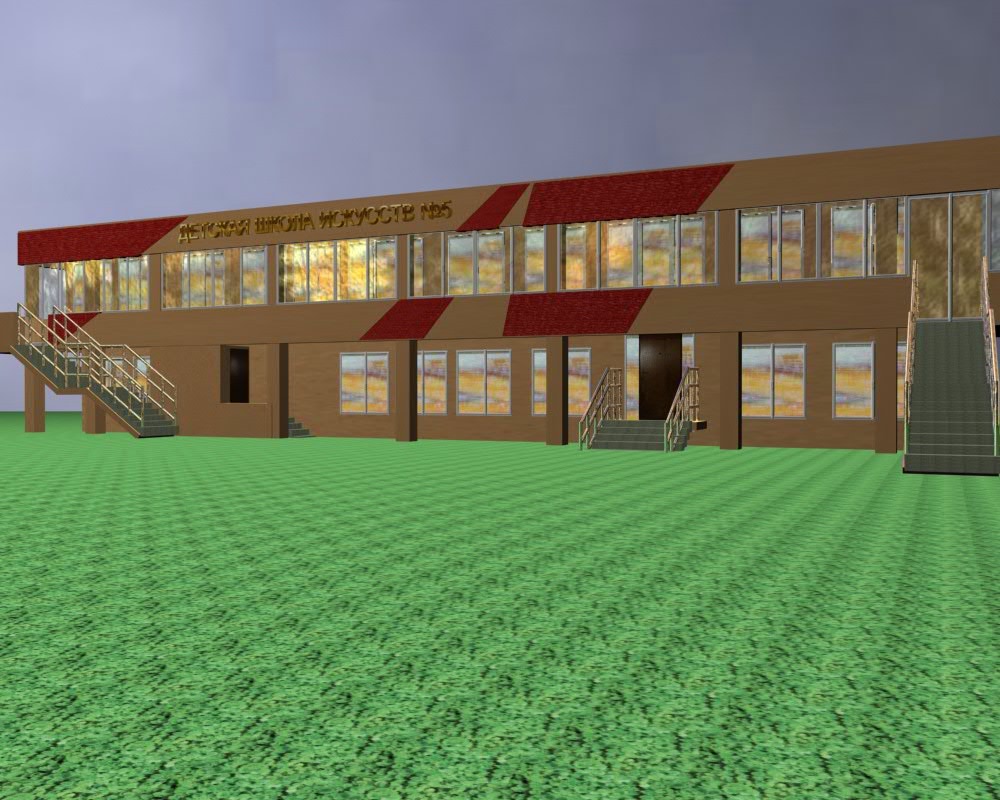 ПЕРСПЕКТИВНЫЙ ПЛАН    РАЗВИТИЯ
Образовательная деятельность
Дополнительное образование детей художественно-эстетической направленности
Дополнительные предпрофессиональные общеобразовательные программы в области музыкального искусства: «Народные инструменты», «Струнные инструменты», «Фортепиано», «Духовые и ударные инструменты»
Дополнительная предпрофессиональная программа в области изобразительного искусства: «Живопись»
Совершенствование и развитие системы учебно-воспитательного процесса.
Открытие новых отделений и специальностей, программное обеспечение учебного процесса, введение и применение адаптированных образовательных программ.
Программа дополнительного образования детей художественно – эстетической направленности «Подготовка детей к обучению в детской школе искусств», 2-х годичная ОП для учащихся, поступающих в школу искусств в возрасте 5-ти лет.
Совершенствование и развитие системы учебно-воспитательного процесса.
Программа дополнительного образования детей художественно – эстетической направленности «Раннее эстетическое развитие», 2-х годичная  ОП для детей в возрасте 3-х лет.
Программа дополнительного образования детей художественно – эстетической направленности «Фольклорное творчество».  
Программа дополнительного образования детей художественно – эстетической направленности  «Эстрадно – джазовое искусство».
УВЕЛИЧЕНИЕ ПЕРЕЧНЯ СПЕЦИАЛЬНОСТЕЙ
ДО 2011г.  -  ФОРТЕПИАНО
                      -  БАЯН, АККОРДЕОН
                      -  ДОМРА, СКРИПКА, ГИТАРА
2011г.        – ФЛЕЙТА

2013 г.–  НАРОДНЫЕ ДУХОВЫЕ ИНСТРУМЕНТЫ
                -  САКСОФОН
2014г. – СИНТЕЗАТОР
Развитие внебюджетных направлений
Группа выходного дня «Малышок»
Раннее эстетическое развитие                   (2 года обучения)
Создание условий для профессионального роста педагогических кадров и успешного внедрения распространения педагогического опыта
Повышение квалификации преподавателей, участие в мастер – классах и семинарах,  стажировки.
Участие  преподавателей в конкурсах исполнительского мастерства.
Проведение мер по стимулированию педагогического труда.
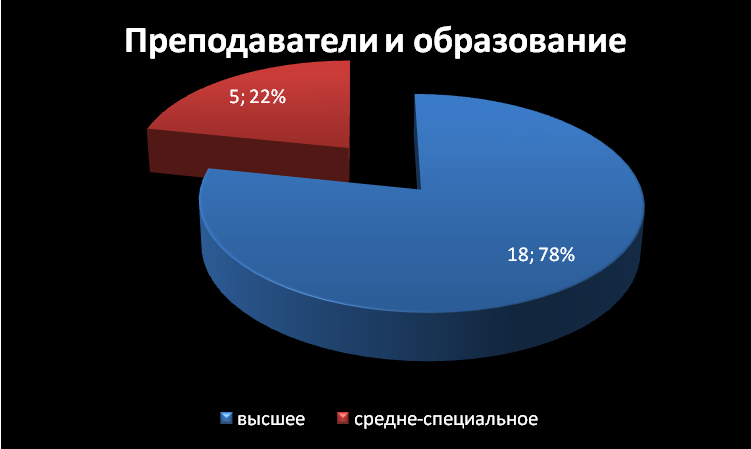 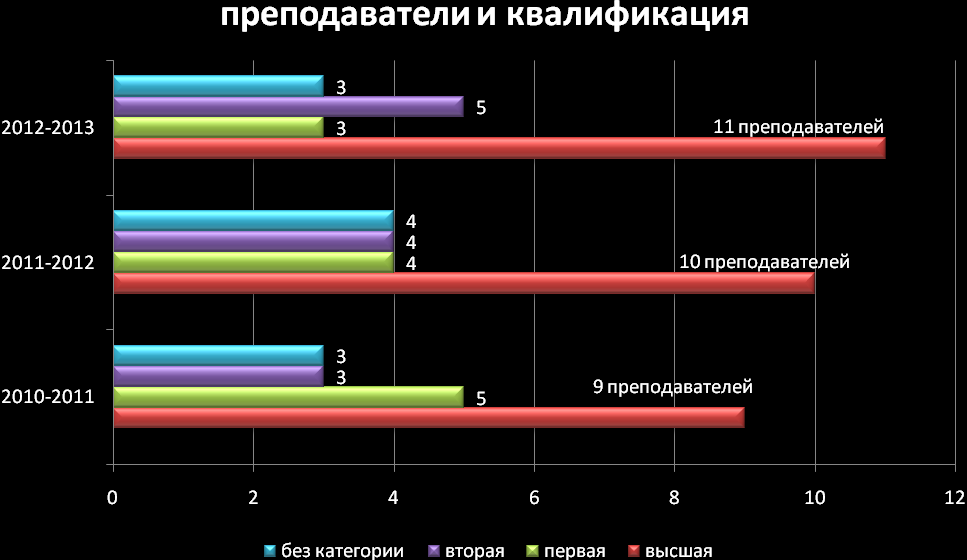 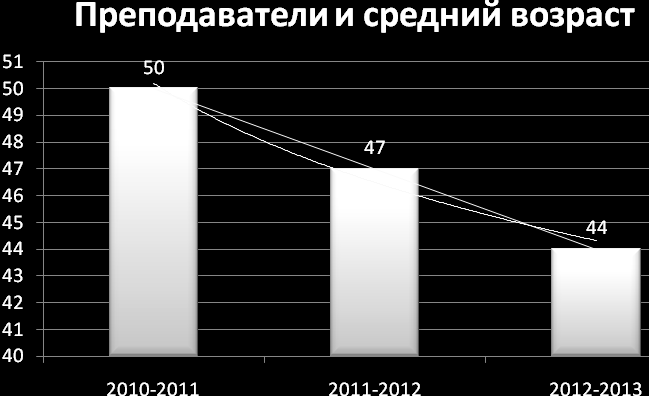 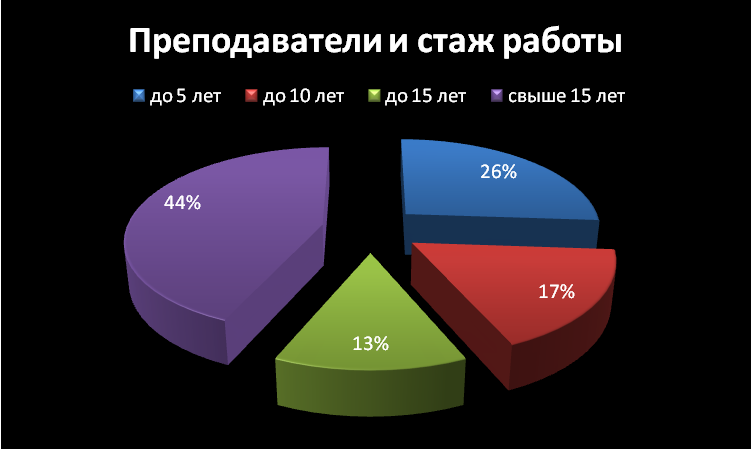 Наличие стабильных творческих коллективов
Хор «Солнышко», руководитель  Хозяйкина Л.И.
Вокальный коллектив «Виктория», руководитель Исакова В.В.
Хореографический ансамбль «Стрекоза», руководитель Мельникова  О.И.
Ансамбль домристов, руководитель Бобкова Т.П.
Наличие стабильных творческих коллективов
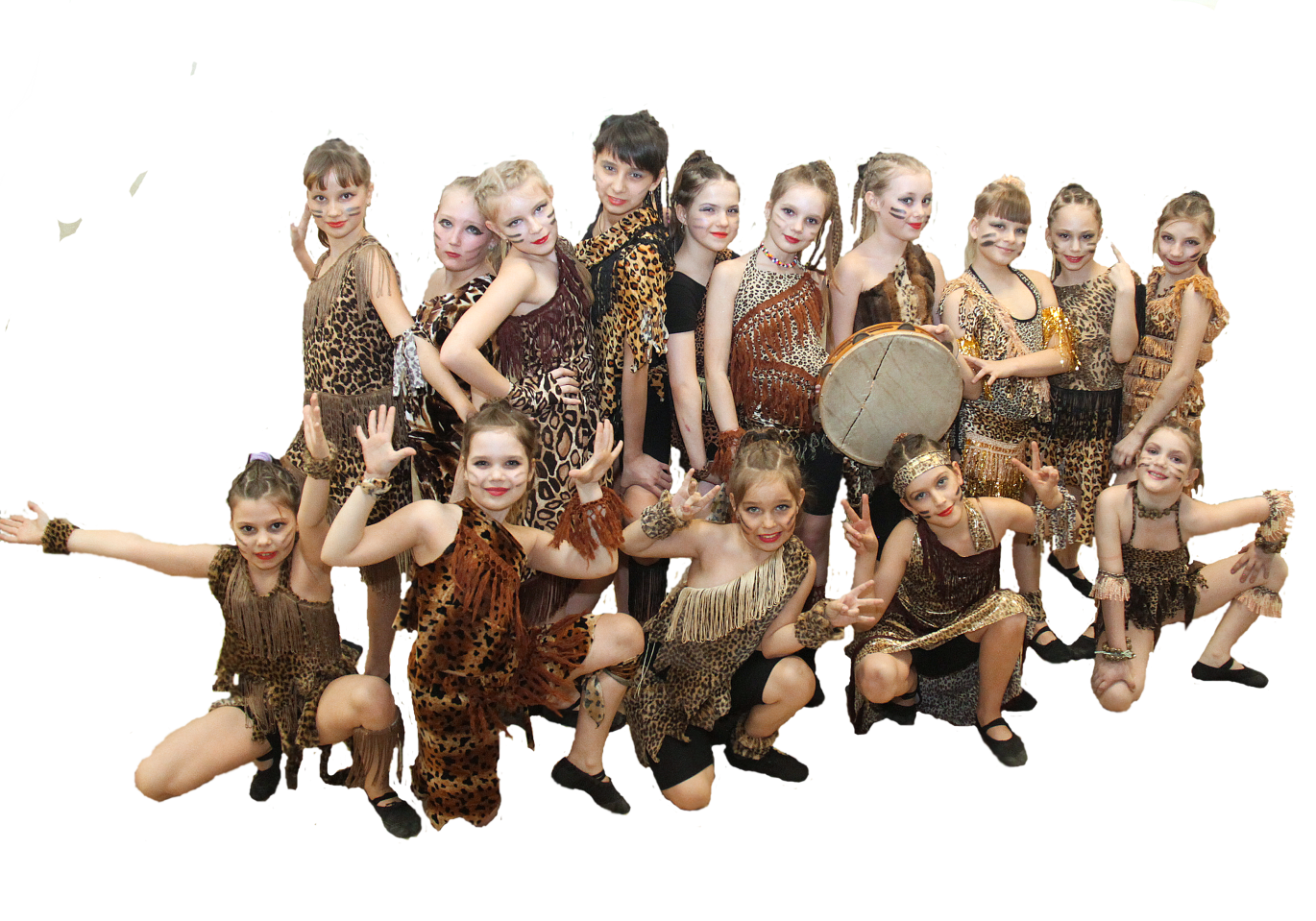 «Виктория»
«Стрекоза»
Сохранение контингента
Музыкальное отделение - 130
Художественное отделение  - 85
Эстетическое отделение  - 75
ПОСТУПЛЕНИЯ УЧАЩИХСЯ В СПО И ВУЗ 2008-2013гг.
Ковех Анастасия ВГУЭС – дизайн;
Фиданян Лейла ДВГТУ – архитектура;
Проценко Филипп – ВХУ;
Крадина Антонина – ДВГТУ;
Левщанова Анастасия – ДВГТУ;
Куленкова Полина – ВХУ;
Савина Дарья – ВГУЭС, ландшафтный дизайн;
Шалфеева Яна – ВХУ;
Алтухов Артем – ВМУ – фортепиано;
Ступина Альбина ДВФУ – дизайн;
Спицын Иван ВМУ – гитара;
Шлемен  Дарья ВГУЭС – дизайн
Стипендиаты главы города Владивостока
Алтухов Артём
Будыгина Александра
Ляшкевич Дарья
Чуприна Александра
Награждены нагрудным знаком  «Золотая лира»
Ляшкевич Дарья
Николюк Артём 
Алтухов Артём
Синенко Мария
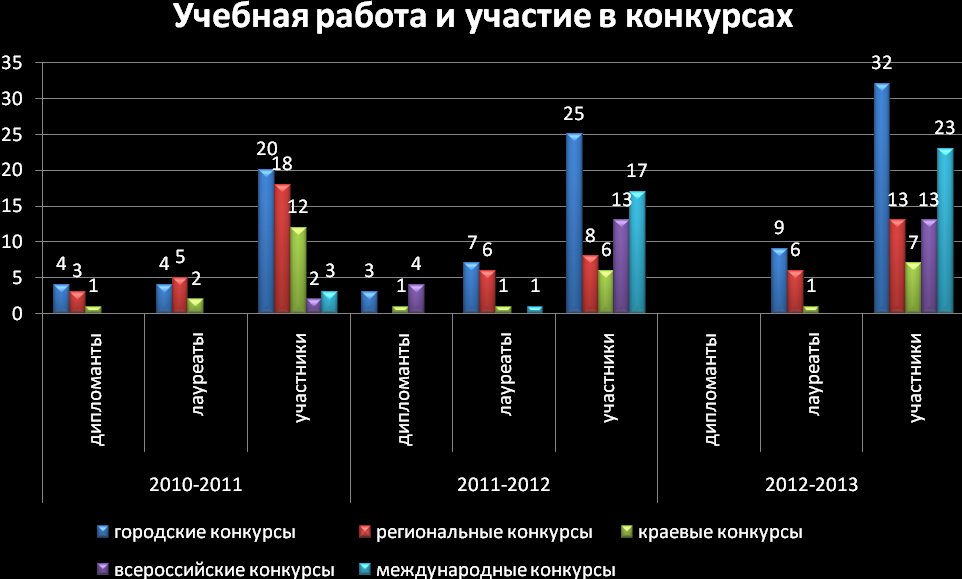 Развитие материально-технической базы2012-2014гг.
Приобретение музыкальных инструментов (баян «Юпитер», 2 фортепиано, 2 домры, 4 скрипки) 
Приобретение сценических костюмов
Пополнение фонда библиотеки
Ремонт кровли
Ремонт фасада
Ремонт фойе (замена полового покрытия)
Ремонт и оснащение класса теоретических дисциплин
Ремонт и оснащение классов изобразительного искусства
Источники формирования финансового обеспечения ДШИ:
АВАРИЙНОЕ СОСТОЯНИЕ КРЫШИ
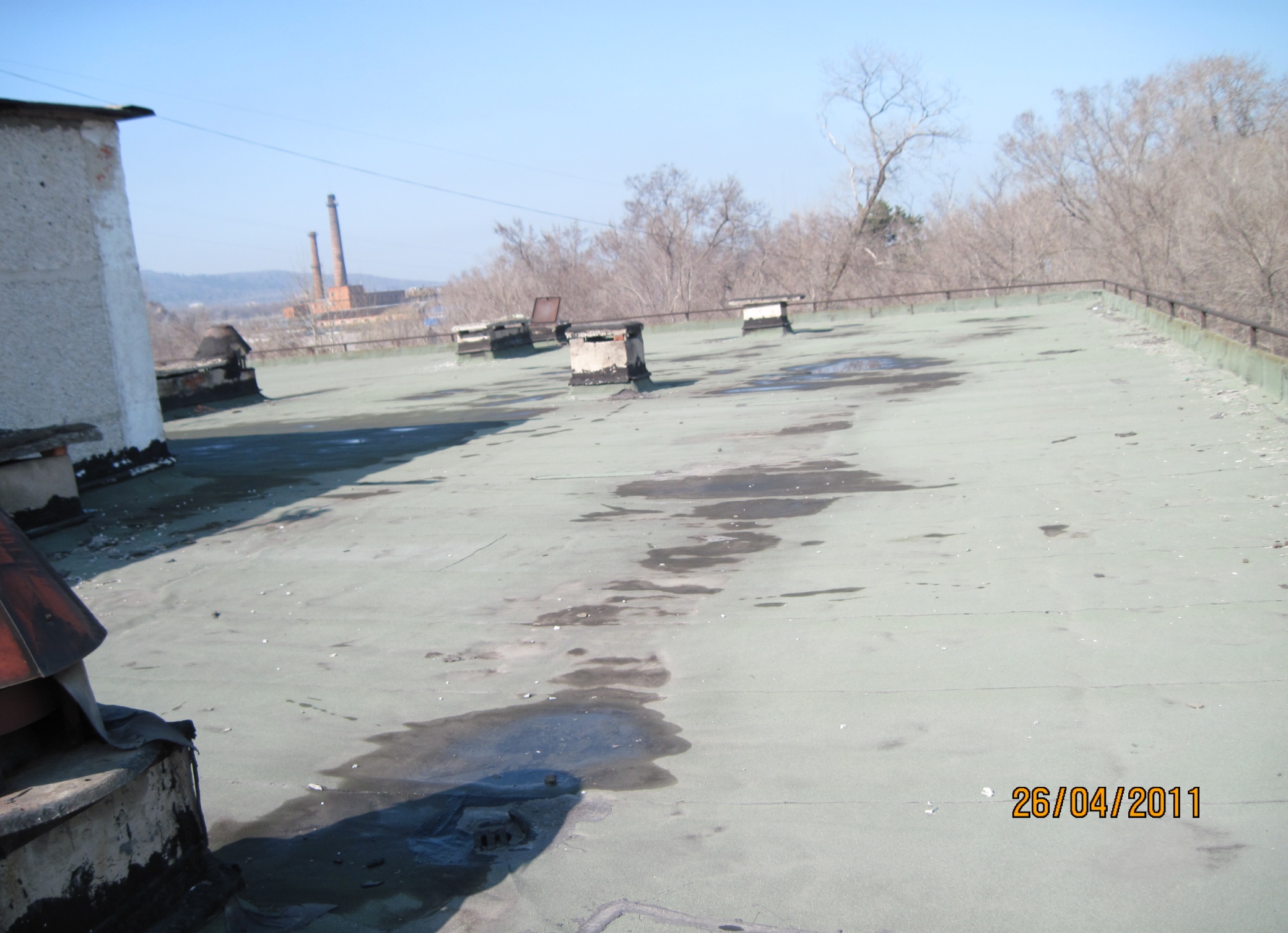 ЗАКОНЧЕН РЕМОНТ КРЫШИ ЗДАНИЯ
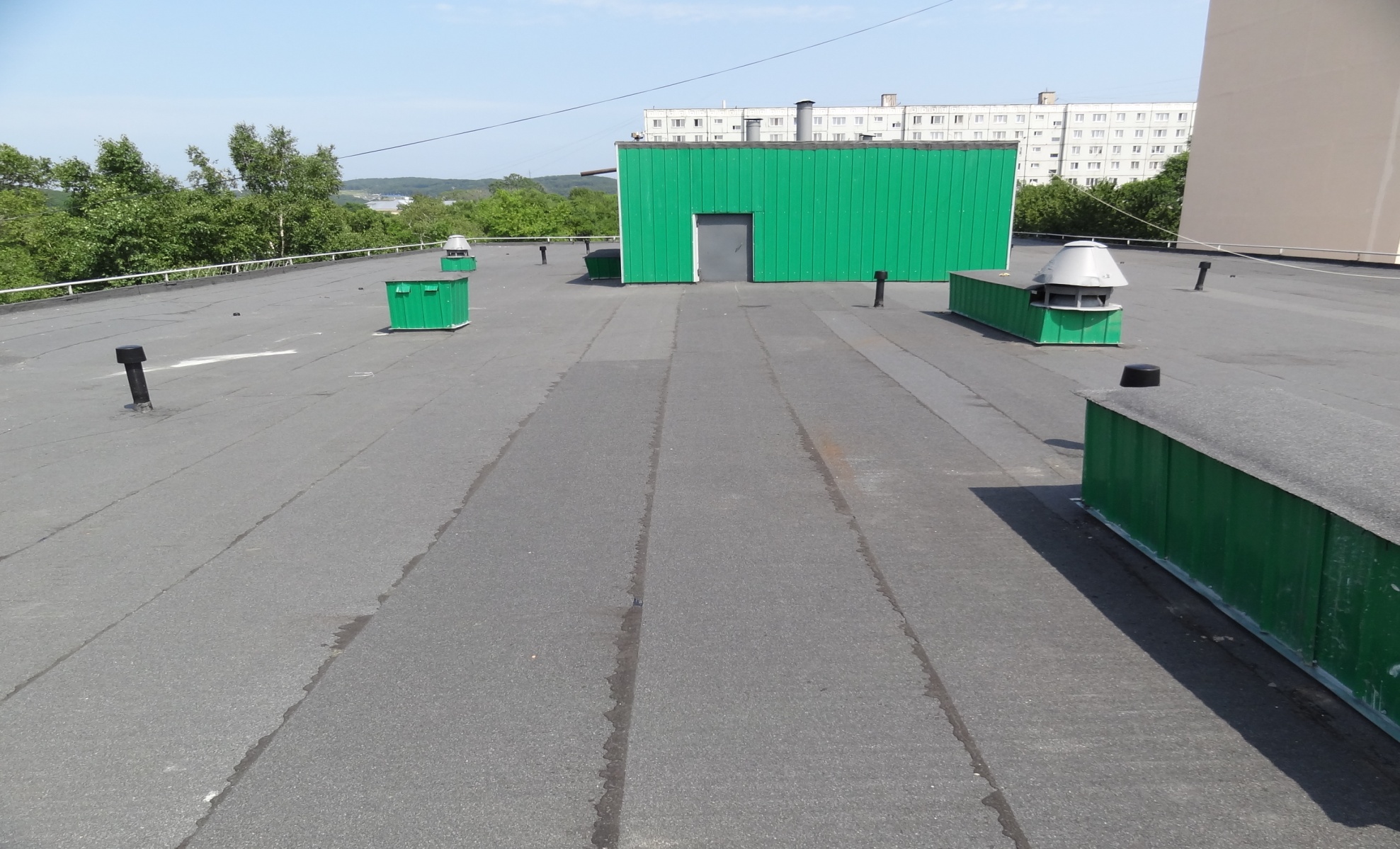 ДЕМОНТИРОВАНЫ ТАМБУРЫ
ДЕМОНТИРОВАНЫ ТАМБУРЫ
ПРОЕКТЫ НА УВЕЛИЧЕНИЕ ПОЛЕЗНЫХ ПЛОЩАДЕЙ
Ожидаемые результаты реализации программы
Результативность и  качество предоставляемых образовательных услуг по различным направлениям обучения.
Обеспечение квалифицированными кадрами.
Удовлетворённость жителей микрорайона работой школы.
Максимальный охват детей и подростков для обучения в школе, включая детей: - с ограниченными возможностями- относящихся к числу неблагополучных
 Эффективные экономические отношения.
 Укрепление материально-технической базы.
Конечный результат
устойчивое развитие школы в системе дополнительного образования в соответствии с потребностями жителей города, общества и государства.
г.Владивосток, ул. Успенского, 12аИнформационный сайт школы: www. vladart5.ru
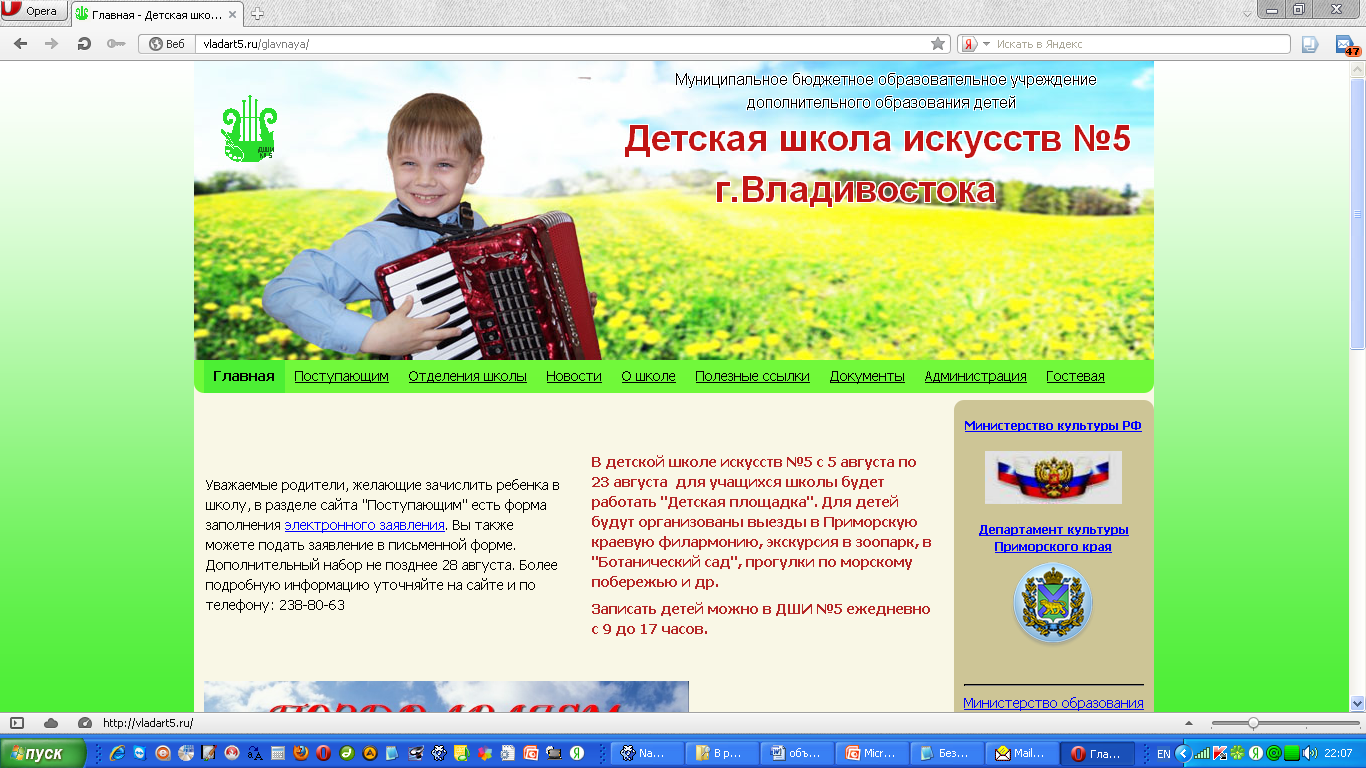